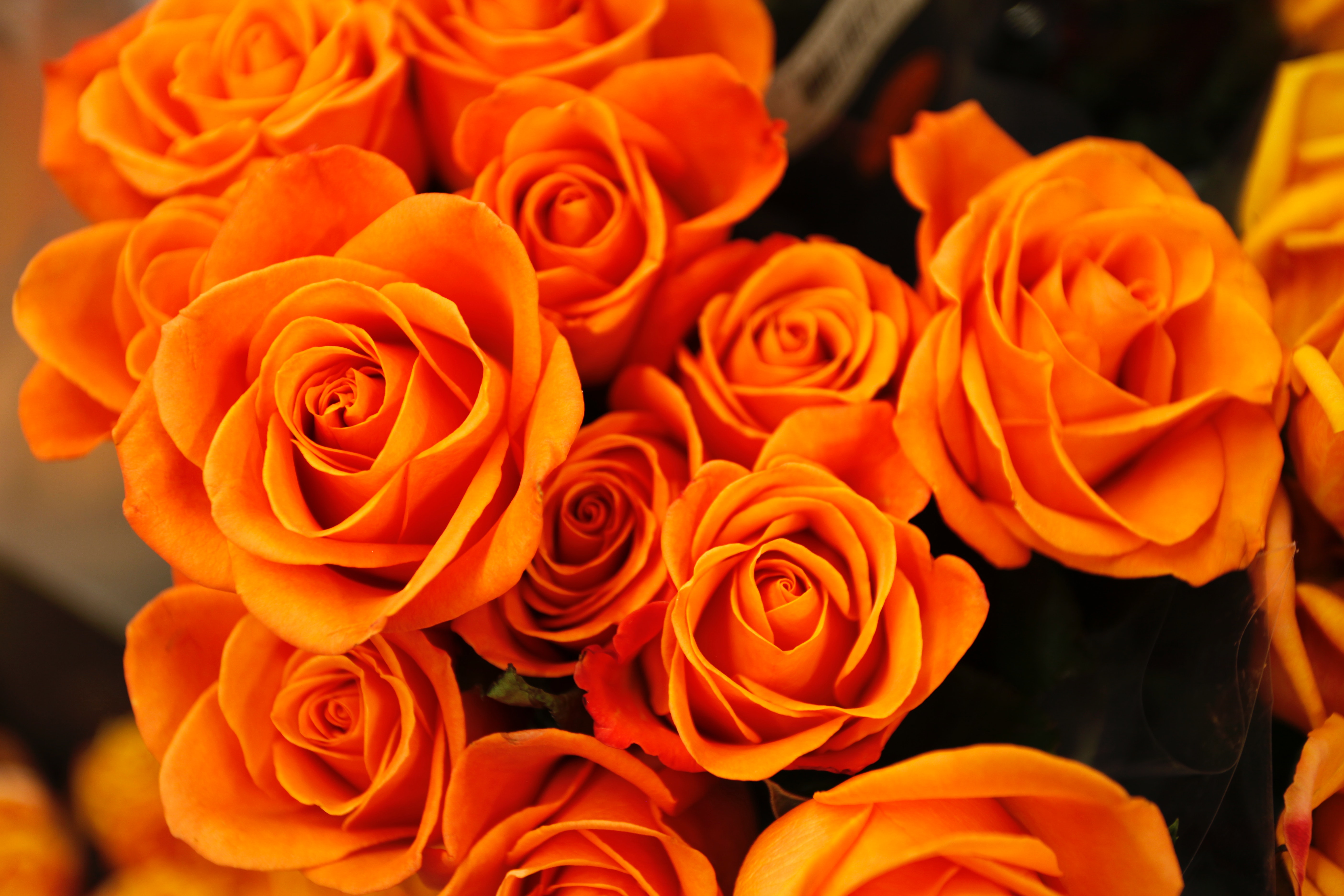 Precious Faith
2 Peter 1:1-10
Richie Thetford																			    www.thetfordcountry.com
Introduction
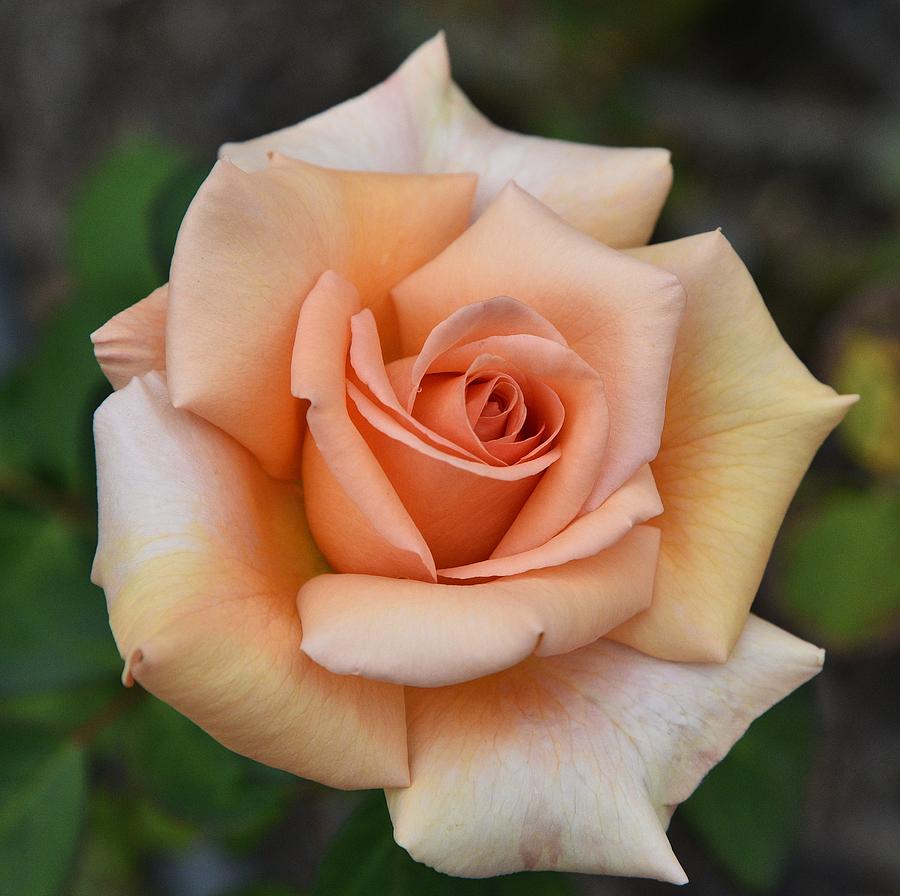 Blessings Involved in faith
2 Peter 1:4
“Faith” has different uses in scripture
Romans 3:3
Galatians 1:23
A faith that encourages one another
Romans 1:12
Richie Thetford																			    www.thetfordcountry.com
How to Obtain “Precious Faith”
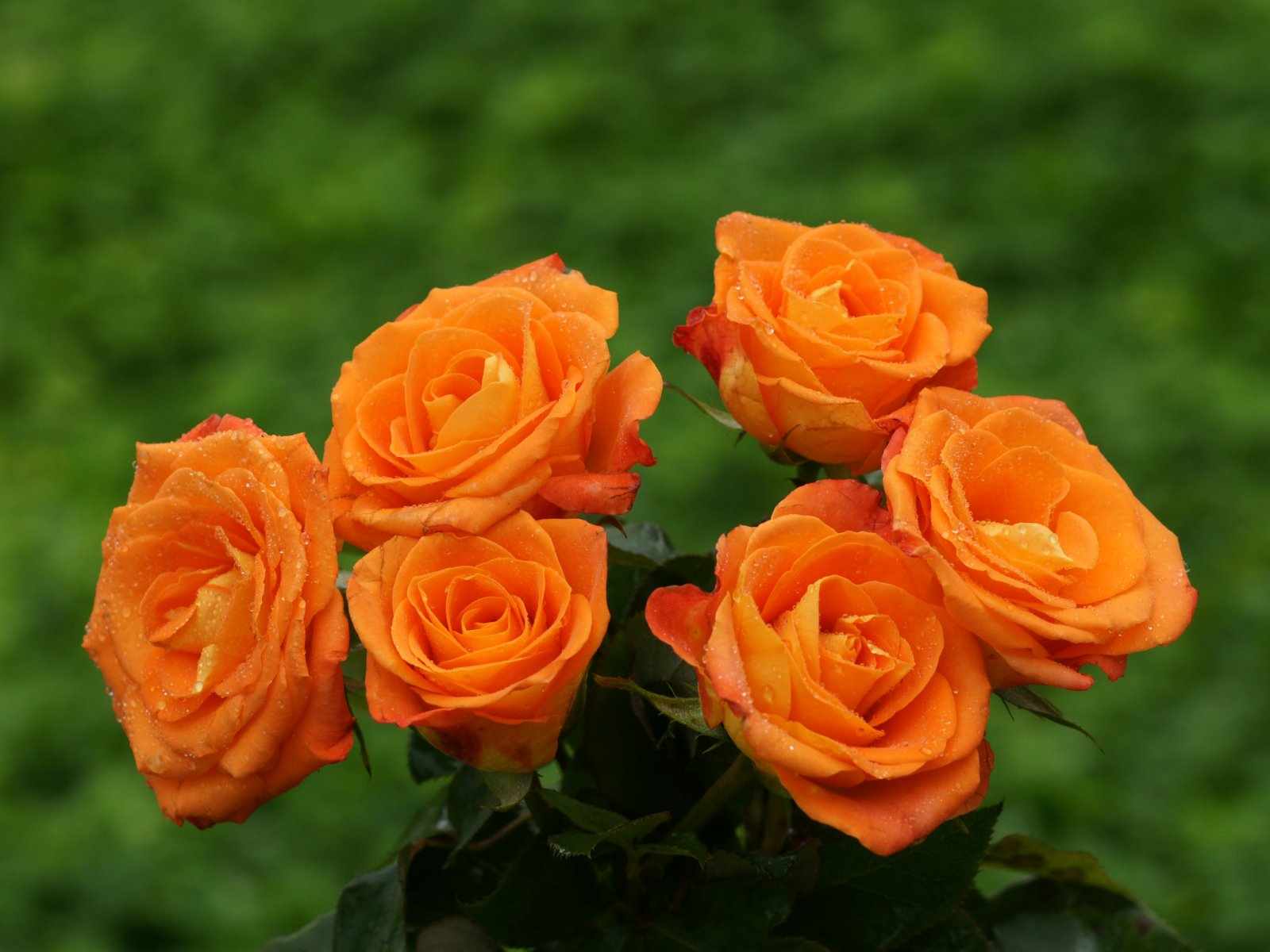 By hearing
Romans 10:17
Hope and conviction
Hebrews 11:1
John 20:30-31
Romans 1:16-17
John 17:20
Acts 8:12
Richie Thetford																			    www.thetfordcountry.com
Why is Our Faith Precious?
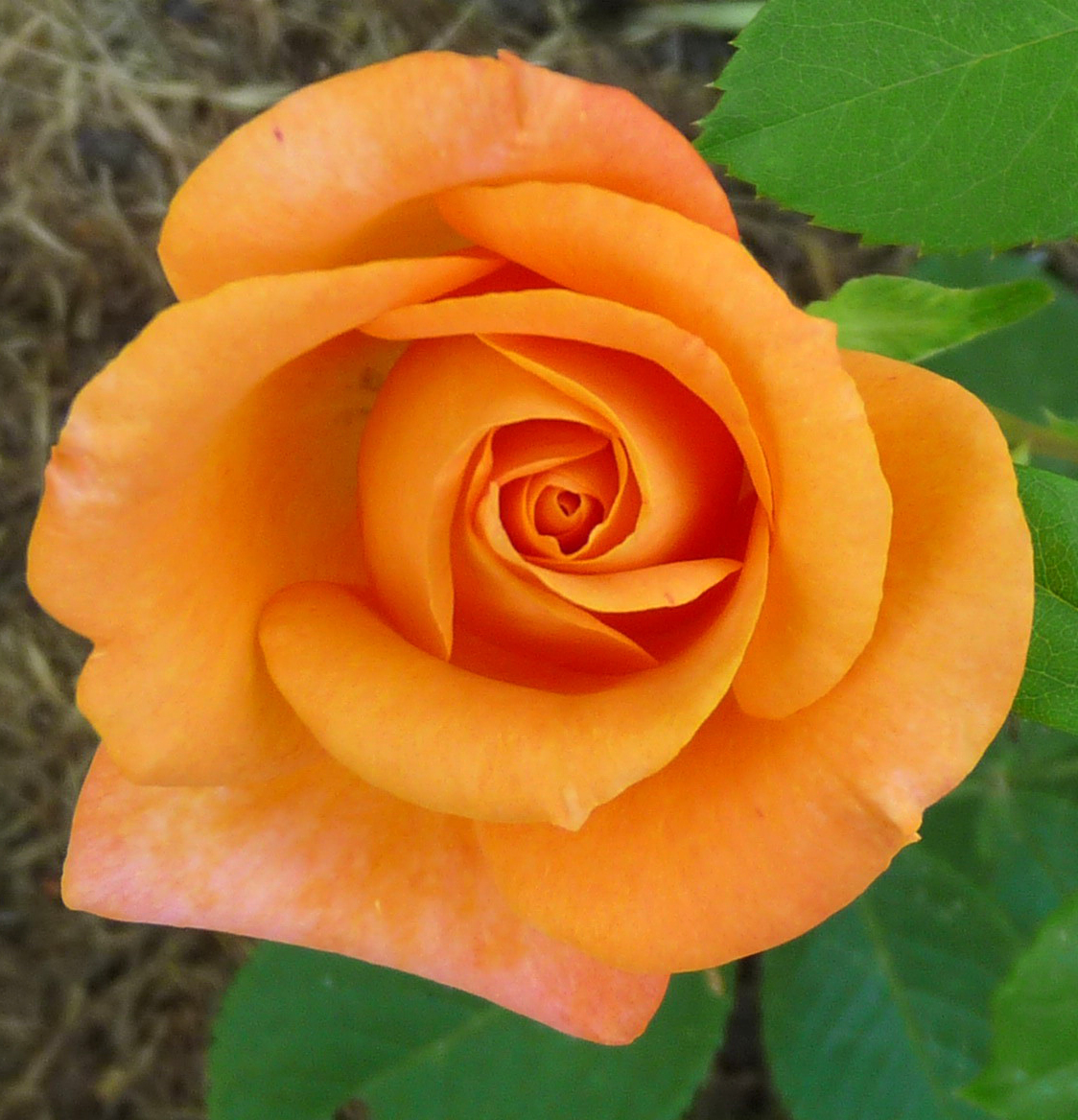 Without faith – can’t please God
Hebrews 11:6
John 17:17
2 Corinthians 5:7
Richie Thetford																			    www.thetfordcountry.com
Why is Our Faith Precious?
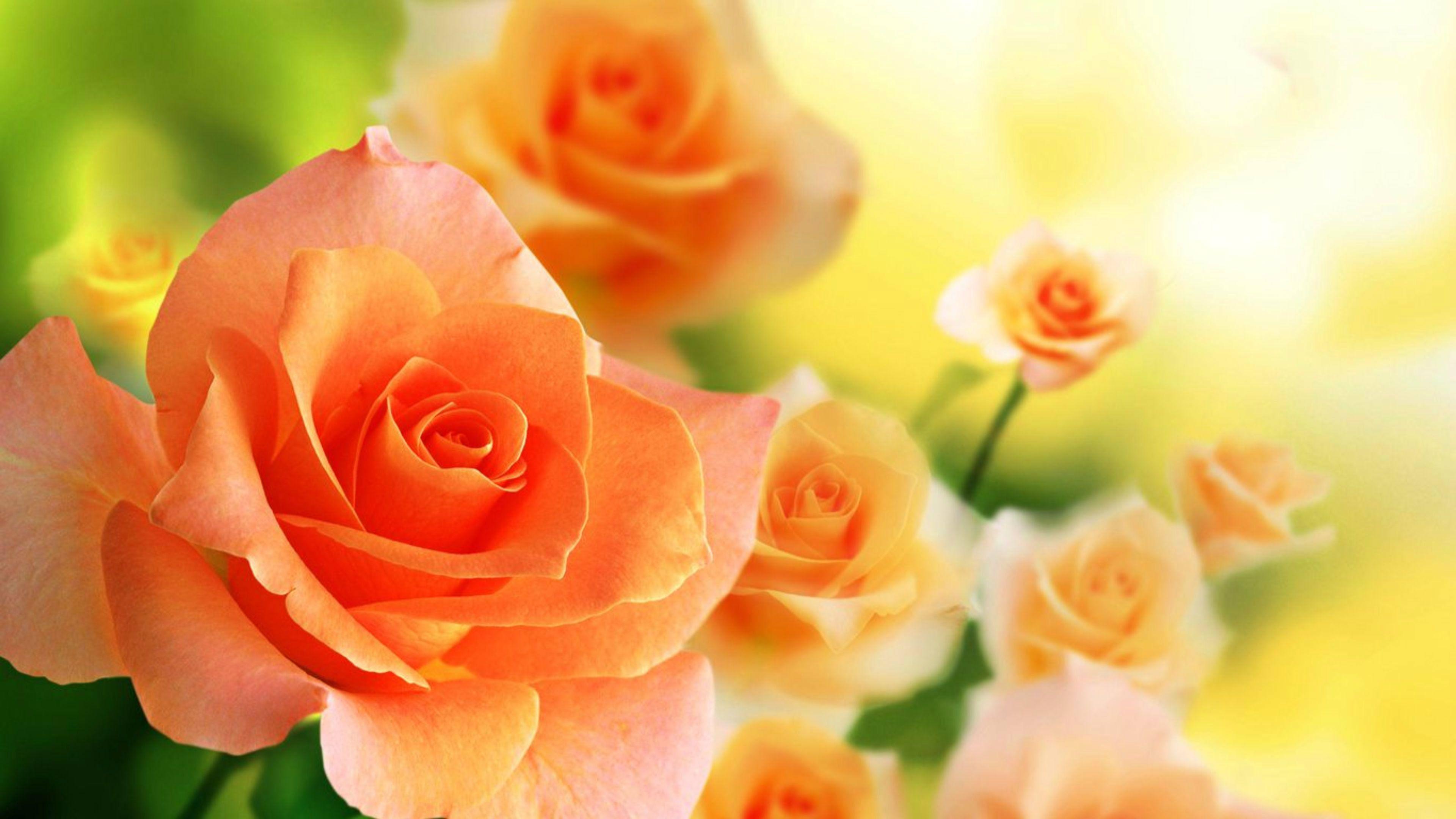 We are justified by faith
Galatians 2:16
Romans 10:1-4
Romans 5:1
Acts 6:7
Romans 1:5
Romans 16:26
Galatians 3:26-27
Richie Thetford																			    www.thetfordcountry.com
Why is Our Faith Precious?
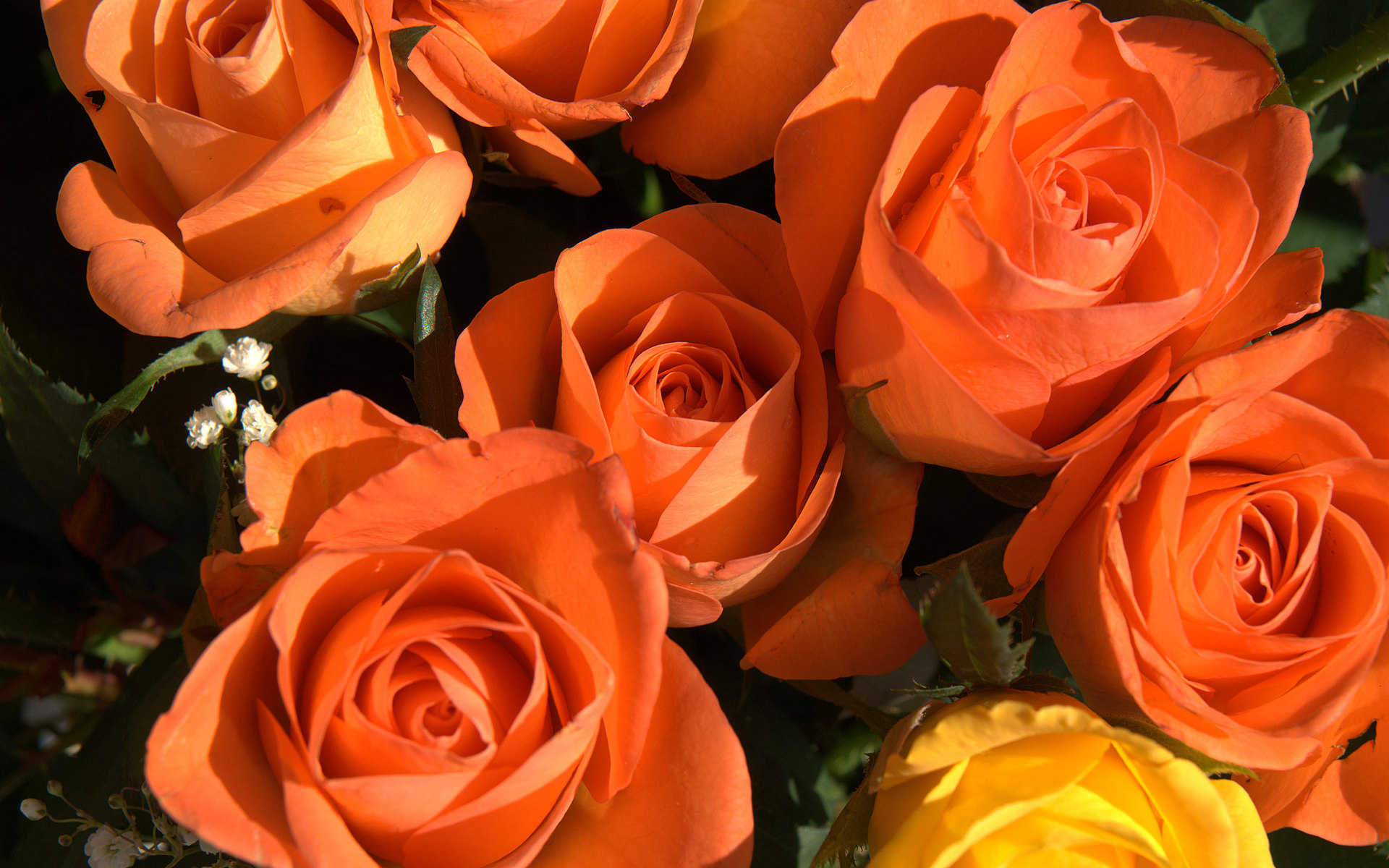 We live by faith
2 Corinthians 5:7
Galatians 2:20
Ephesians 3:17
Richie Thetford																			    www.thetfordcountry.com
Why is Our Faith Precious?
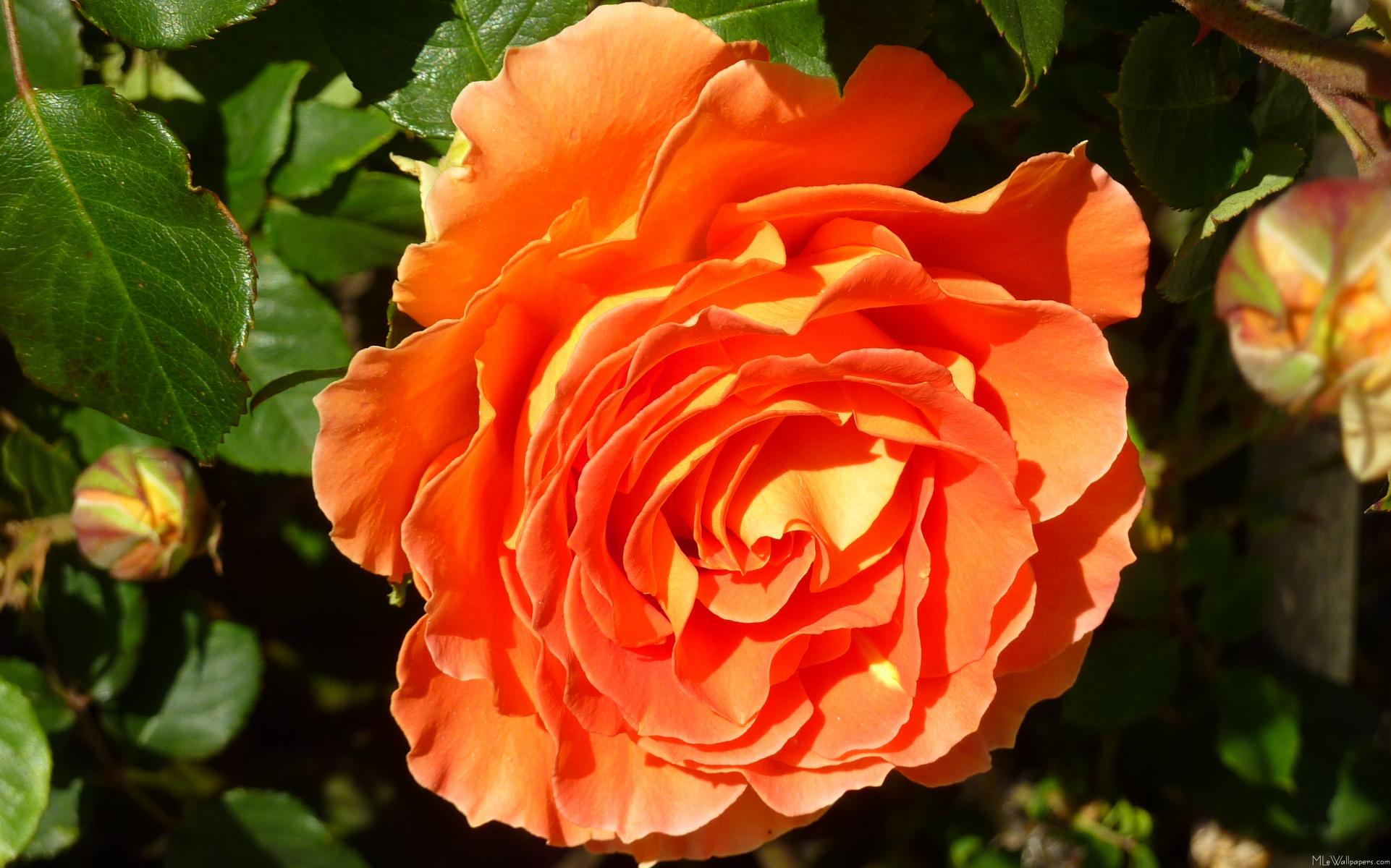 Faith is necessary to gainour final victory! 
1 John 5:4
1 Timothy 1:18-19
1 Timothy 4:1
Hebrews 3:12-13
2 Timothy 2:18
1 Corinthians 10:12
Richie Thetford																			    www.thetfordcountry.com
Inactivity Can Render One Worthless
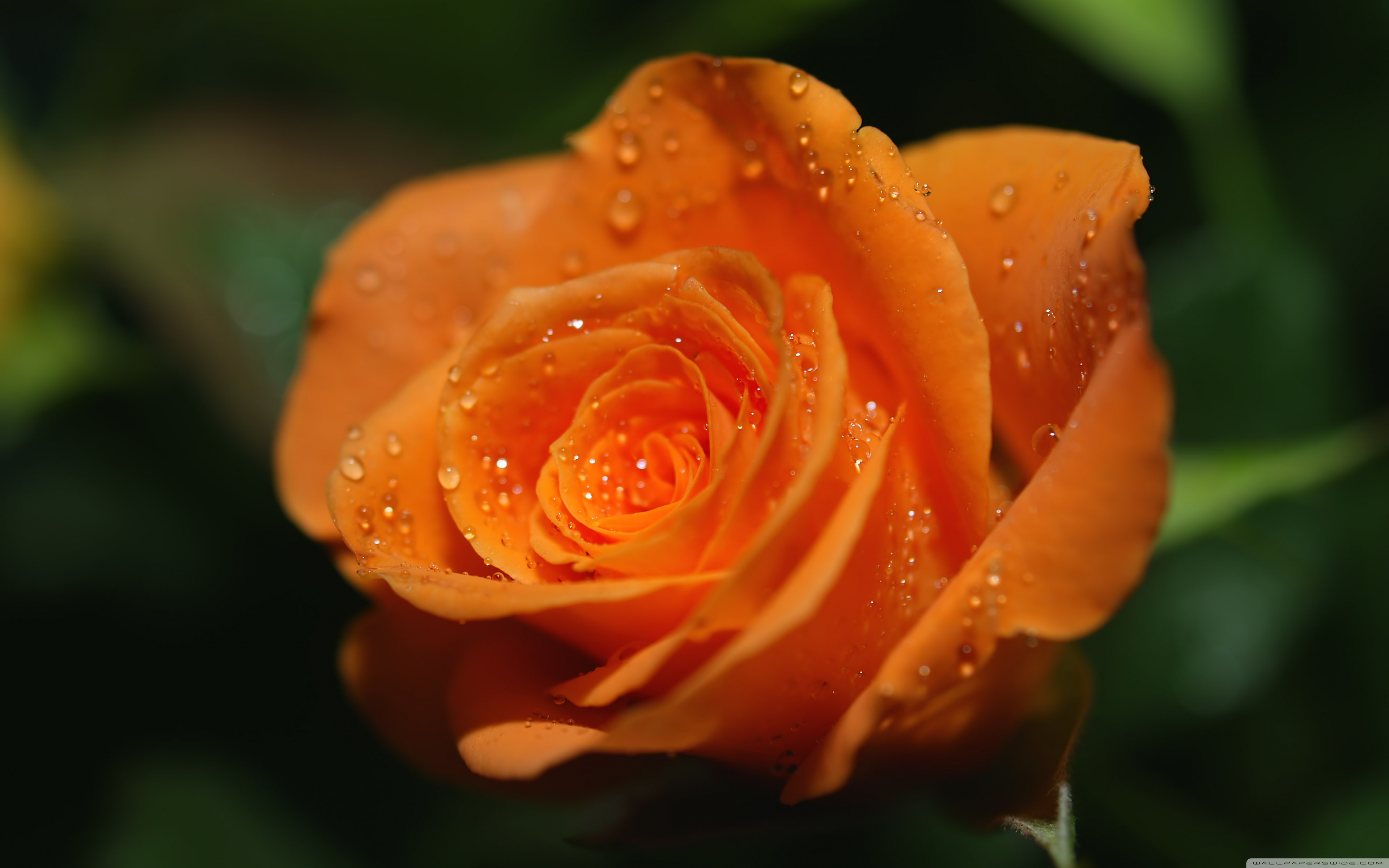 Faith and works: 
James 2:14-26
Faith must work throughlove for one another
Galatians 5:6
Richie Thetford																			    www.thetfordcountry.com
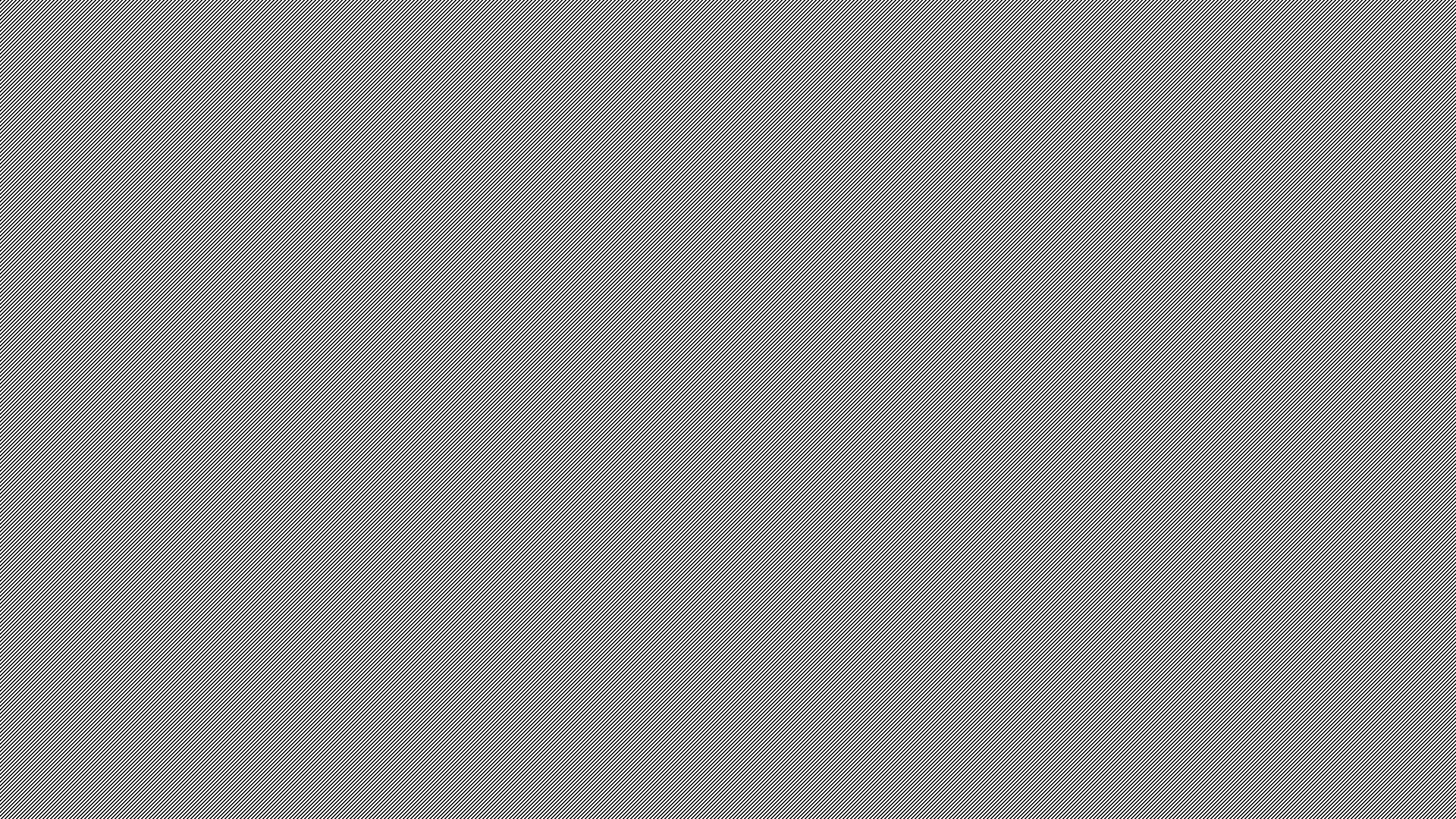 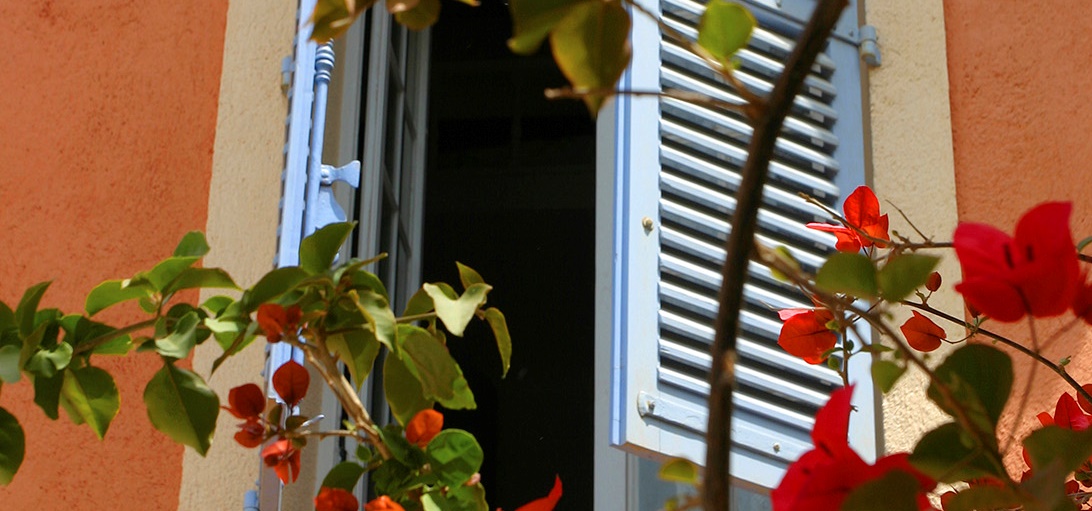 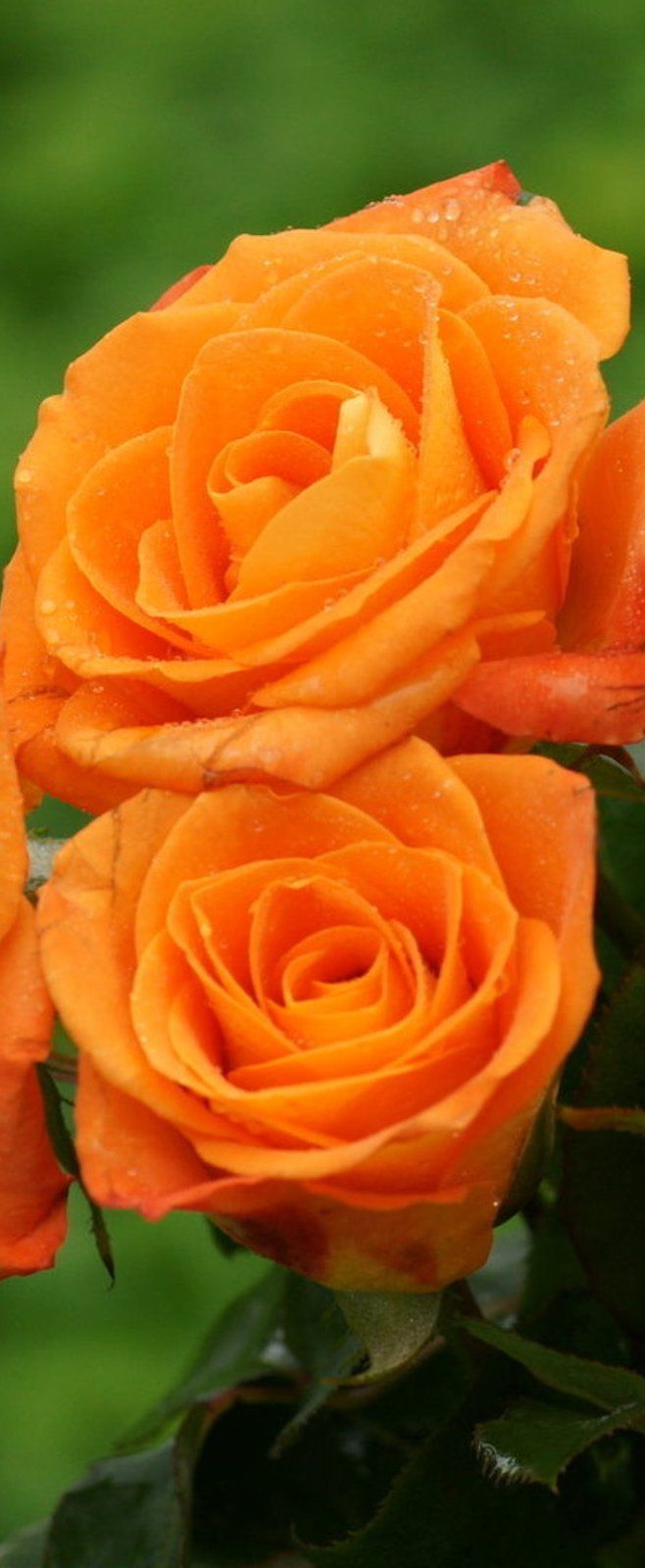 Have You Obtained a Precious Faith?
Richie Thetford																			    www.thetfordcountry.com